¡SEÁIS TODOS BIENVENIDOS!
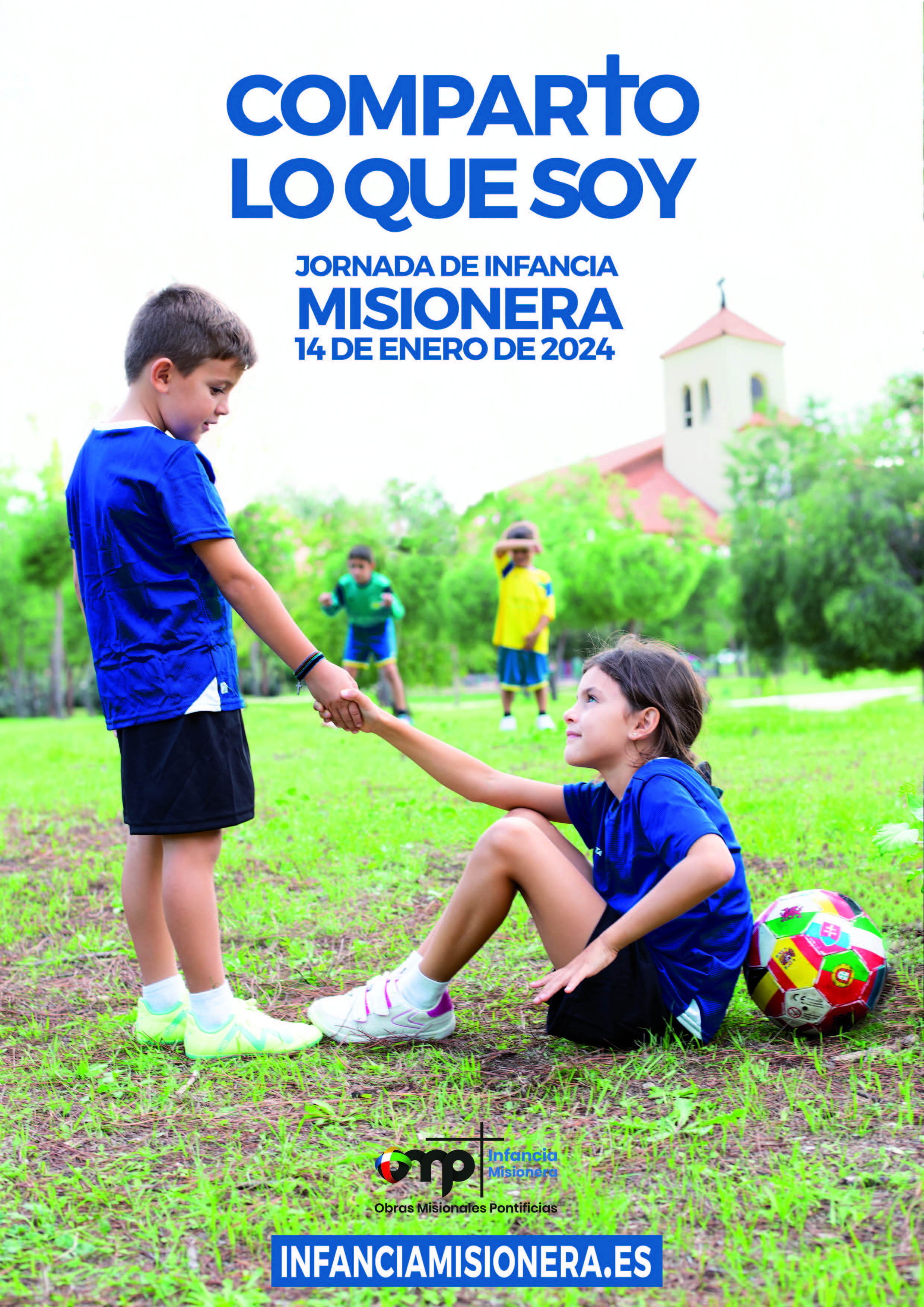 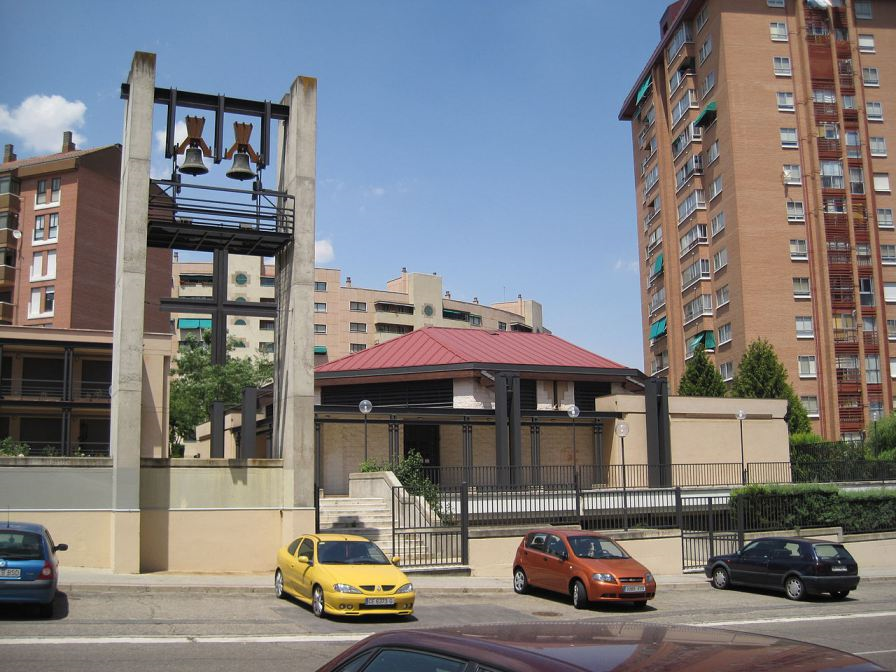 COMUNIDAD PARROQUIAL CRISTO REDENTOR
SOMOS MISIONEROS
Somos misioneros, tenemos una misión,
queremos ver el mundo
lleno, lleno, lleno, lleno de amor.
Somos misioneros, tenemos una misión,
queremos ver el mundo
lleno, lleno, lleno, lleno de Dios.
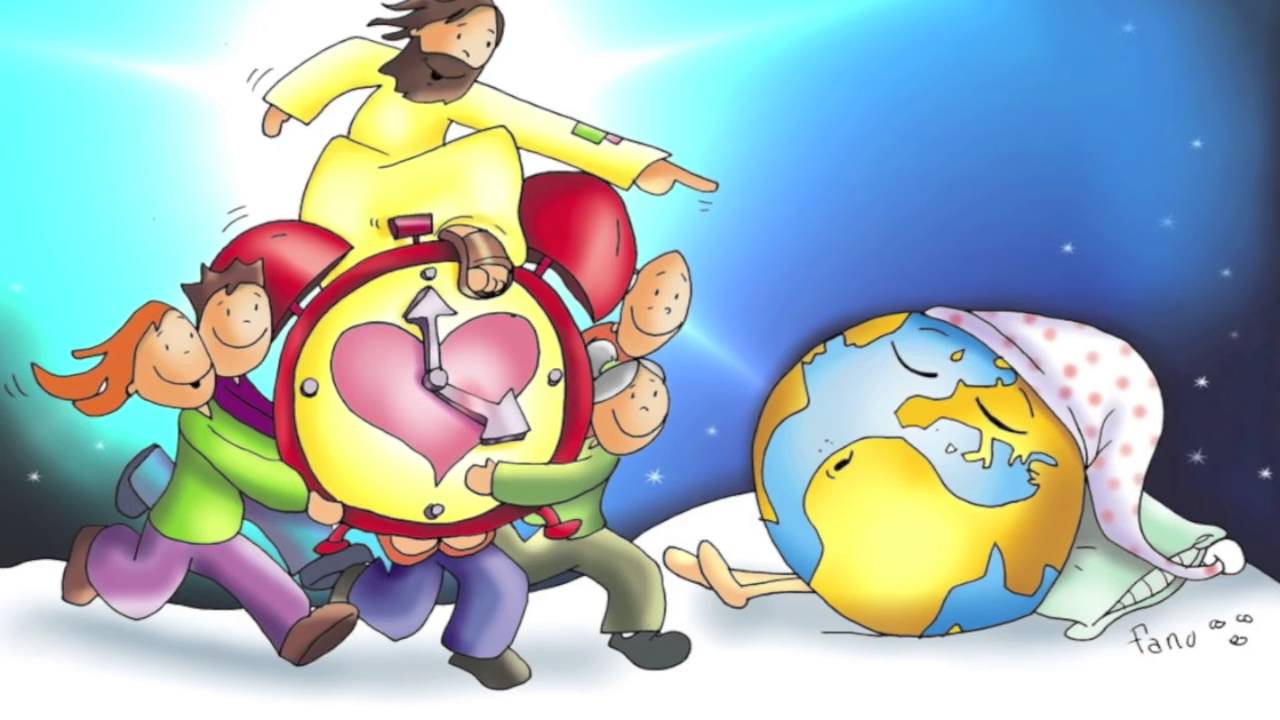 1/2
Para que se cierren heridas, y que se abran más puertas,necesitamos que haya más amor en nuestra tierra.Para que se acaben las guerras, y que se cumplan los sueños,necesitamos que enciendas la luz que da el Evangelio.

Somos misioneros, tenemos una misión,
queremos ver el mundo
lleno, lleno, lleno, lleno de amor.
Somos misioneros, tenemos una misión,
queremos ver el mundo
lleno, lleno, lleno, lleno de Dios.
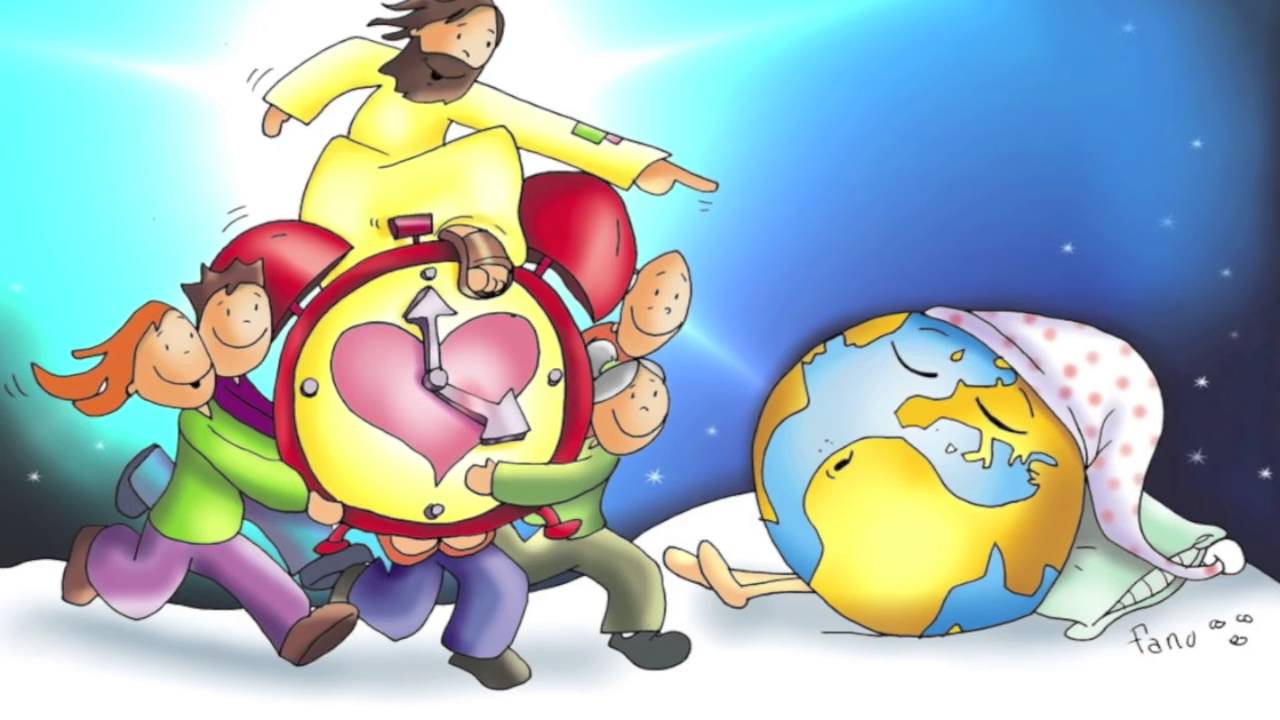 2/2
II DOMINGO DEL TIEMPO ORDINARIO
JORNADA MUNDIAL DE LA INFANCIA MISIONERA.
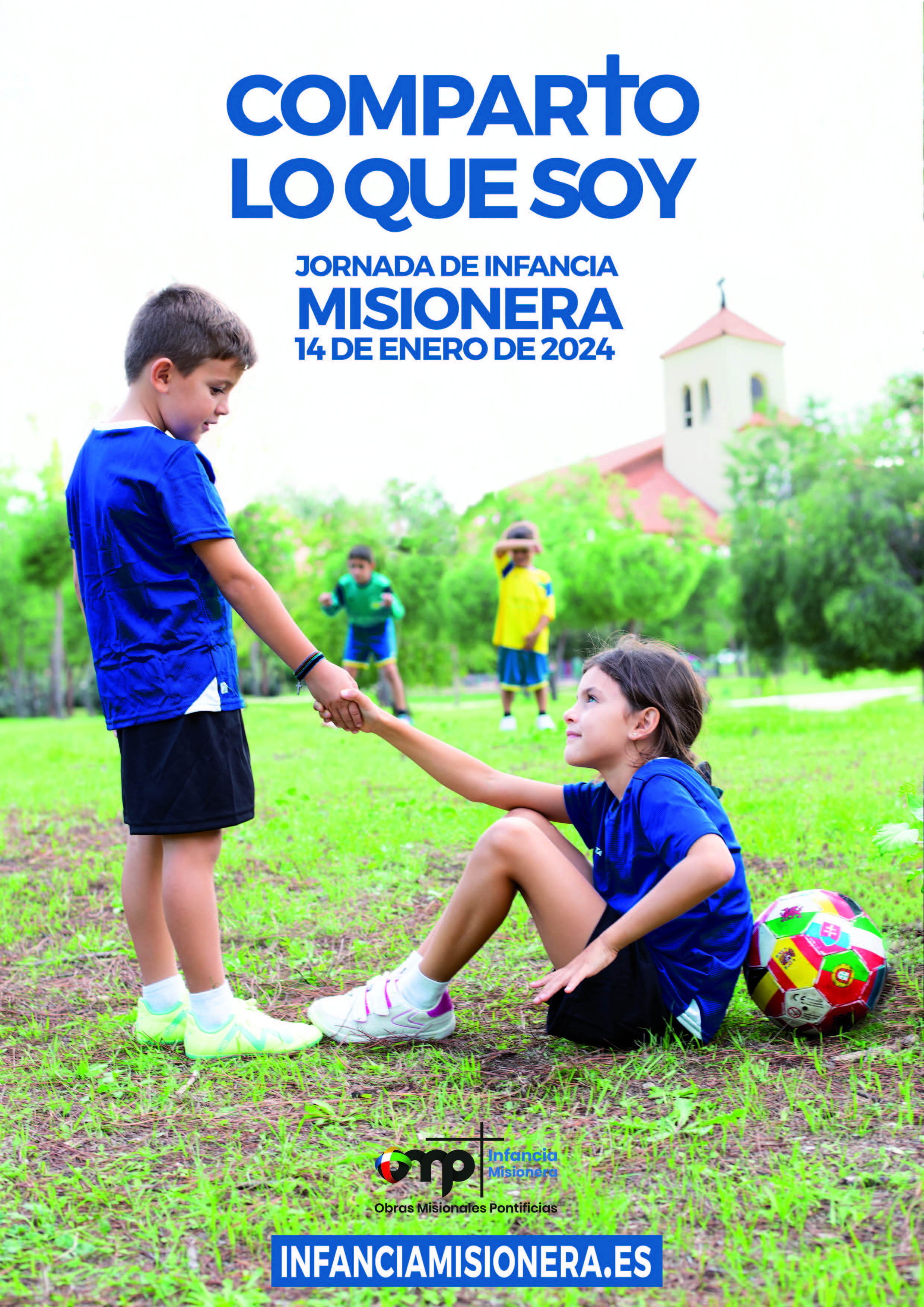 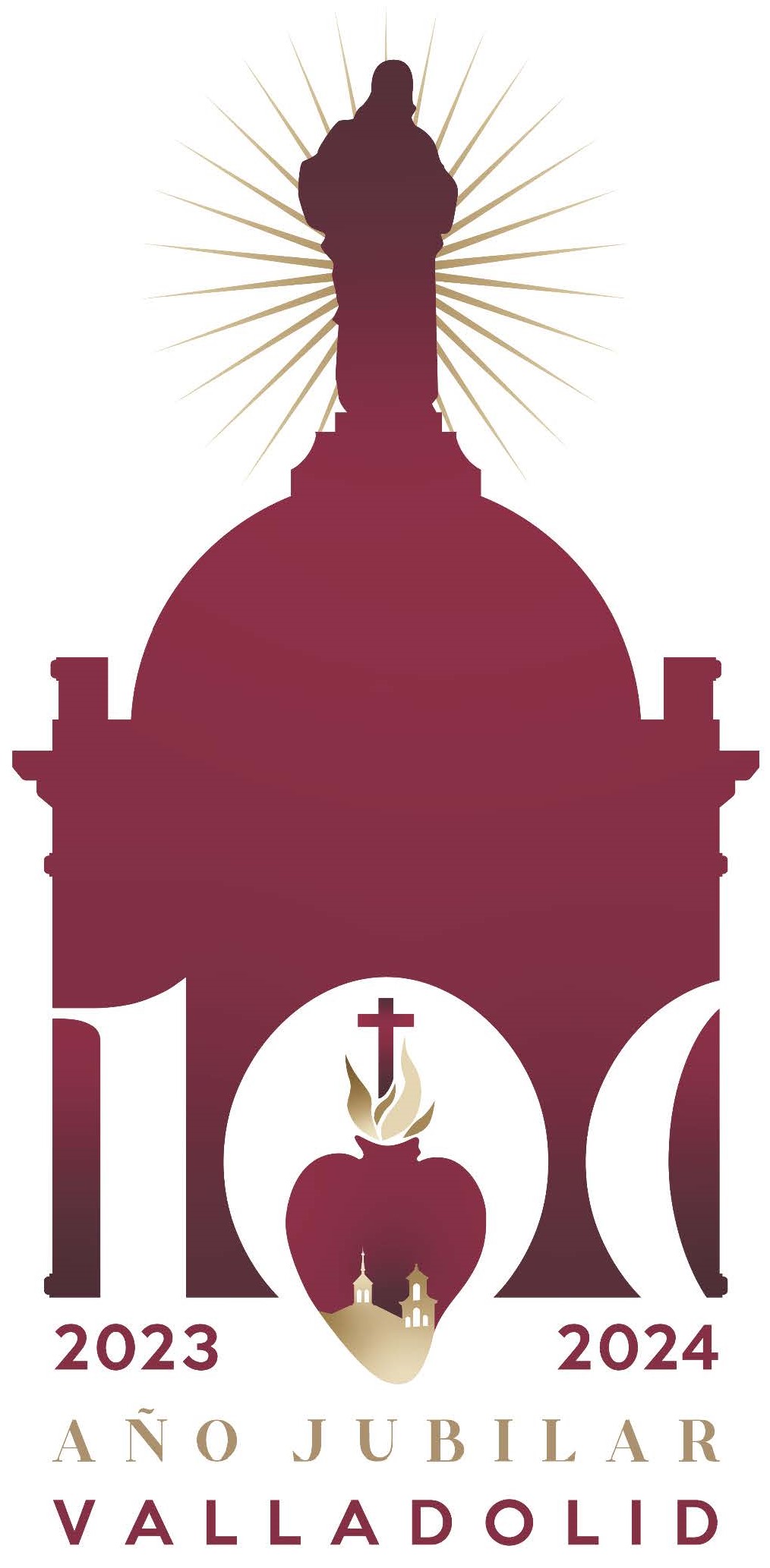 GLORIA AL SEÑOR
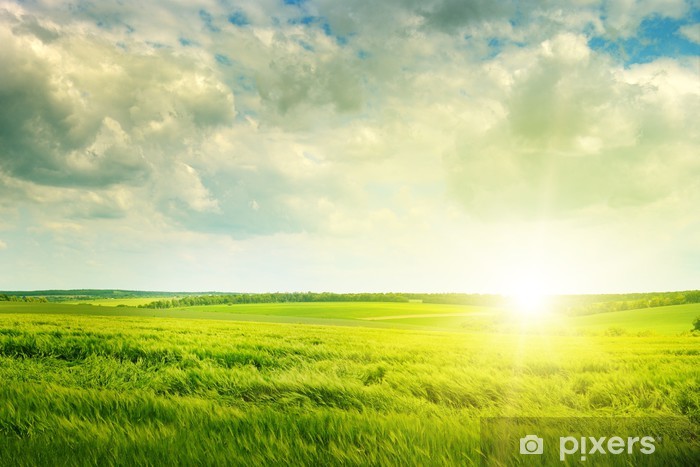 GLORIA al Señor que vive en el Cielo.
GLORIA al Señor que vive en la Tierra.
GLORIA al Señooooor
GLORIA al Señooooor
Que nos pide ayuda a los hombres de HOY.
LITURGIA DE LA PALABRA
PRIMERA LECTURA: Libro de Samuel

SALMO:
Aquí estoy, Señor, para hacer tu voluntad.

SEGUNDA LECTURA: 
Primera carta del apóstol 
san Pablo a los Corintios.
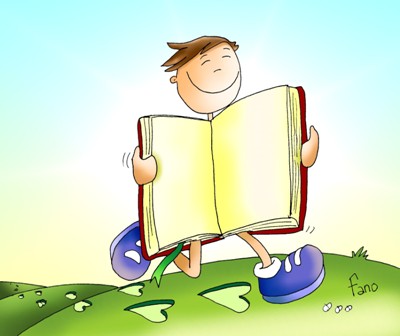 ¡¡¡ALELUYA!!!
Aleluya cantará
quien perdió la esperanza
y la tierra sonreirá
Aleluuuuu – uuu - ya
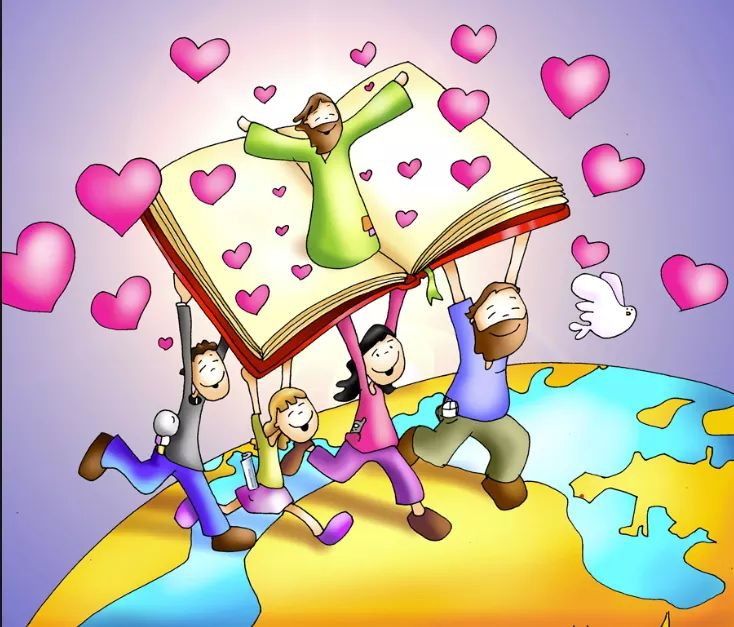 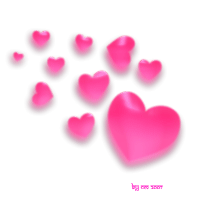 san Juan 1
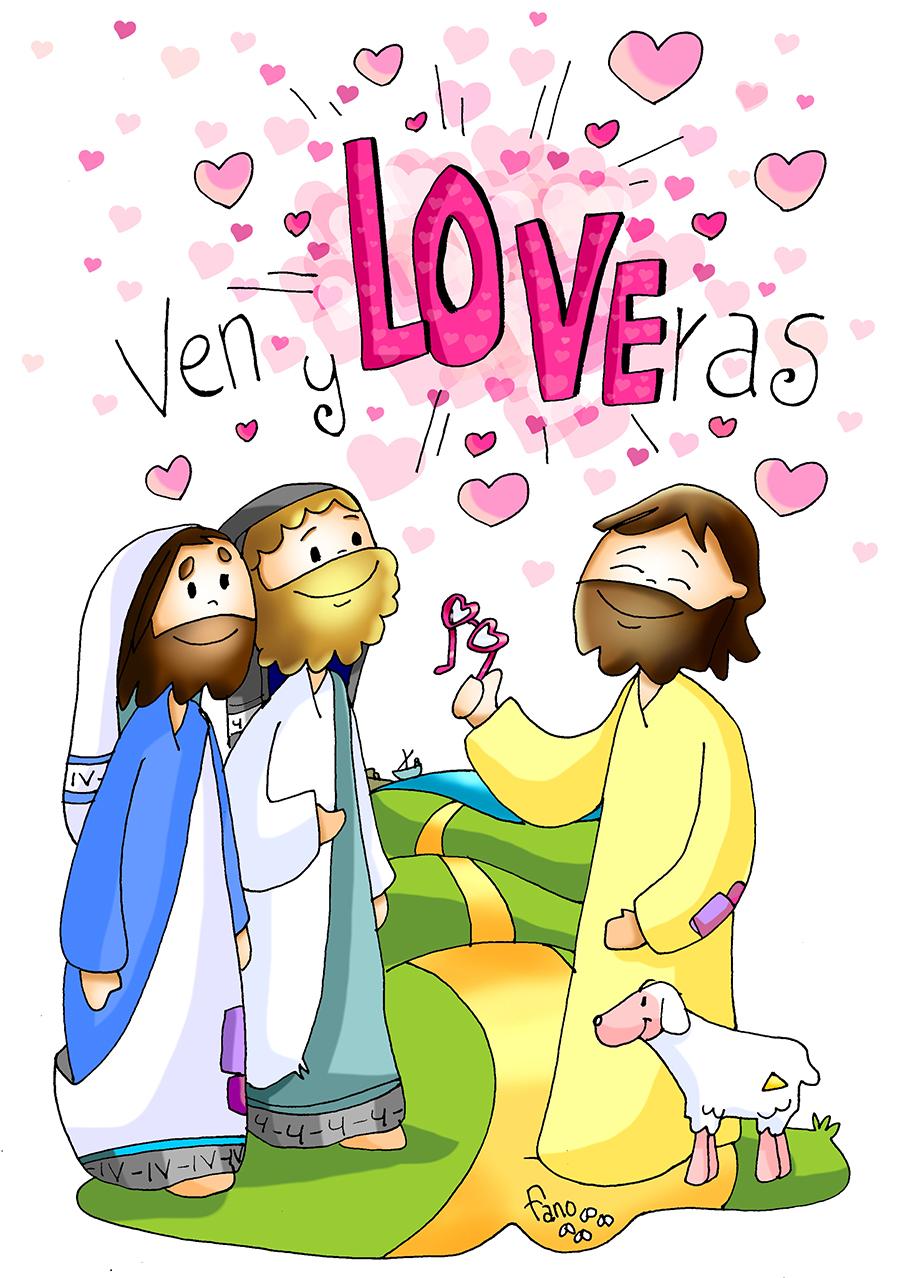 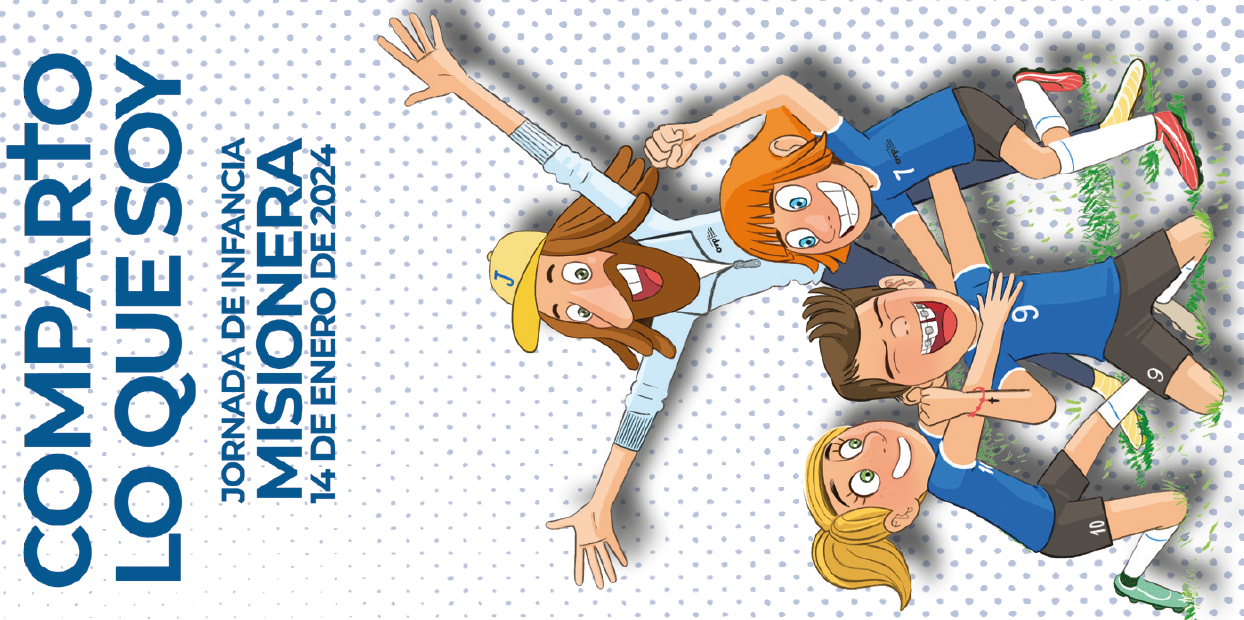 Vieron dónde vivía y se quedaron con él.
CREDO de los apóstoles
Creo en Dios, Padre Todopoderoso, 
Creador del cielo y de la tierra.
Creo en Jesucristo, su único Hijo, 
Nuestro Señor, que fue concebido por
obra y gracia del Espíritu Santo, 
nació de Santa María Virgen;
Padeció bajo el poder de Poncio Pilato, 
fue crucificado, muerto y sepultado, 
descendió a los infiernos, 
al tercer día resucitó de entre los muertos, 
subió a los cielos y está sentado a la
derecha de Dios, Padre todopoderoso.
Desde allí ha de venir a juzgar 
a vivos y muertos.
Creo en el Espíritu Santo, 
la santa Iglesia católica,
la comunión de los santos, 
el perdón de los pecados, 
la resurrección de la carne
y la vida eterna.
Amén.
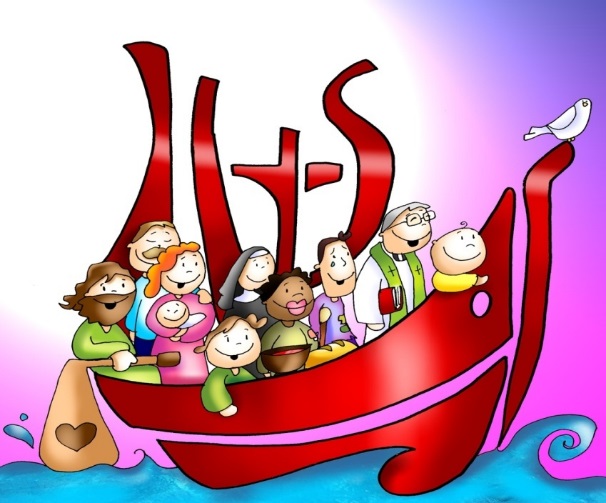 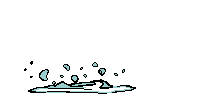 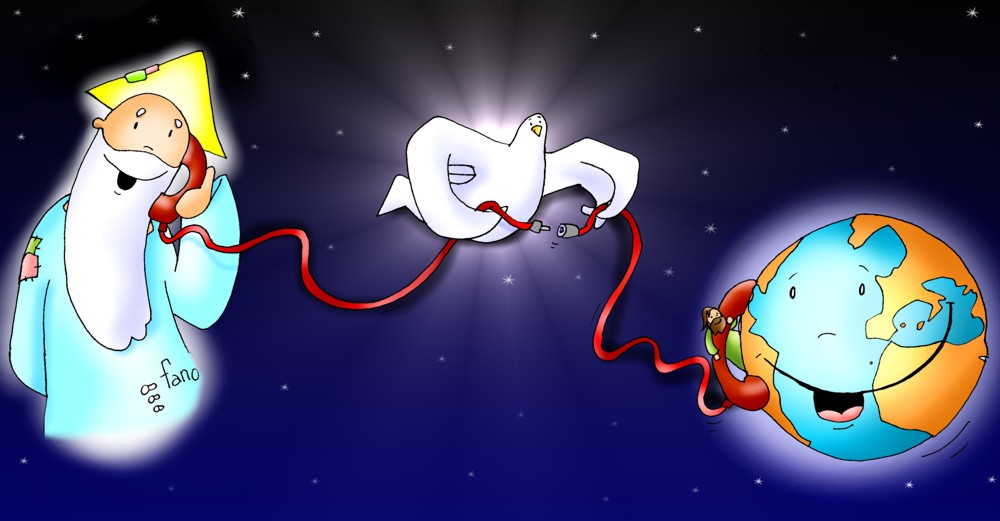 Respondemos:
			Te rogamos óyenos
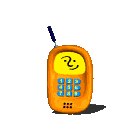 ORACIÓN DE S. IGNACIO
Toma, Señor, y recibe 
toda mi libertad, mi memoria,
mi entendimiento y mi voluntad.
Todo mi haber y poseer,
Tú me lo diste, a ti Señor, lo torno.
Todo es tuyo disponed a tu voluntad.
Dame tu amor, dame tu gracia,
que esta me basta.
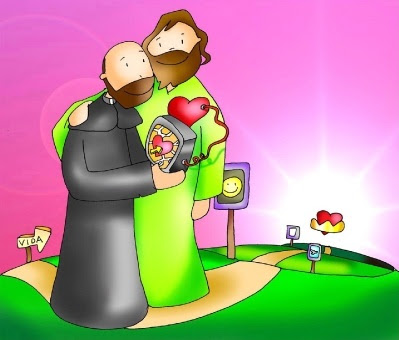 “Orad, hermanos, para que este sacrificio, mío y vuestro, 
sea agradable a Dios, Padre todopoderoso “ 


Todos: “El Señor reciba de tus manos este sacrificio, para alabanza y gloria de su Nombre, para nuestro bien y el de toda su Santa Iglesia”
PLEGARIA EUCARÍSTICA
El Señor esté con vosotros
Y con tu espíritu.

Levantemos el corazón.
Lo tenemos levantado hacia el Señor.

Demos gracias al Señor nuestro Dios.
Es justo y necesario.
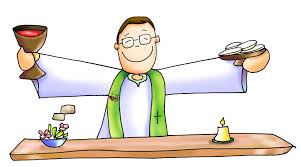 SANTO ES EL SEÑOR
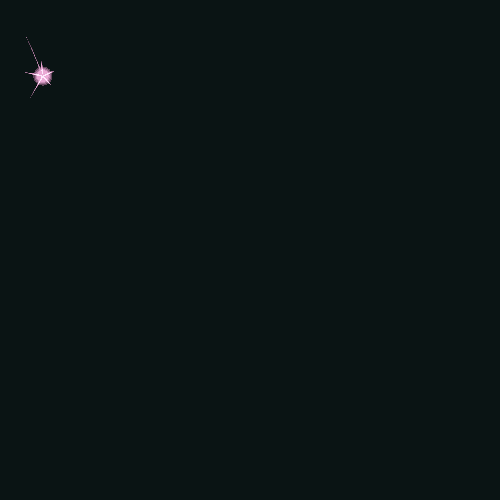 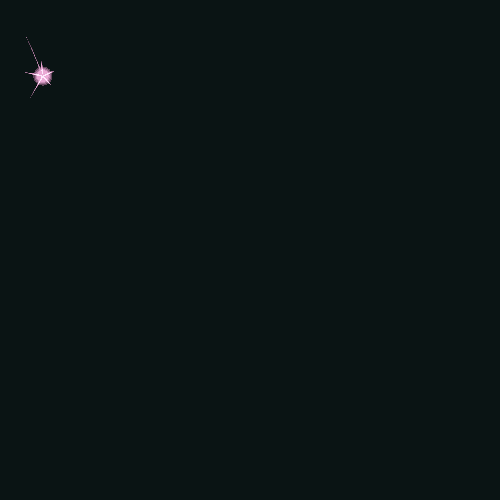 Santo, Santo, Santo es el Señor, 
Dios del universo. 
Llenos están el cielo y la tierra 
de su gloria.
Hosanna en el cielo.
Bendito el que viene 
en el nombre del Señor. 
Hosanna en el cielo.
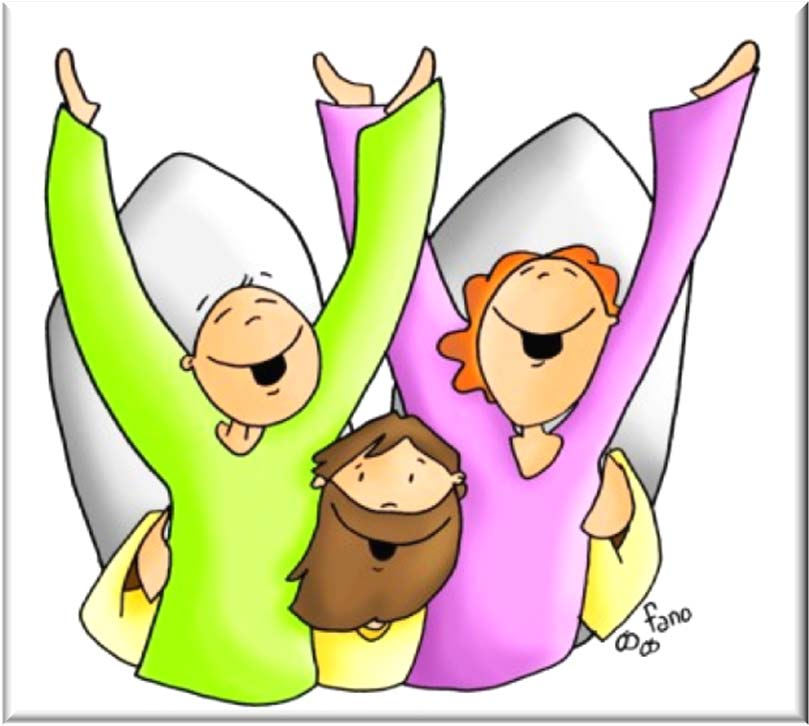 CONSAGRACIÓN
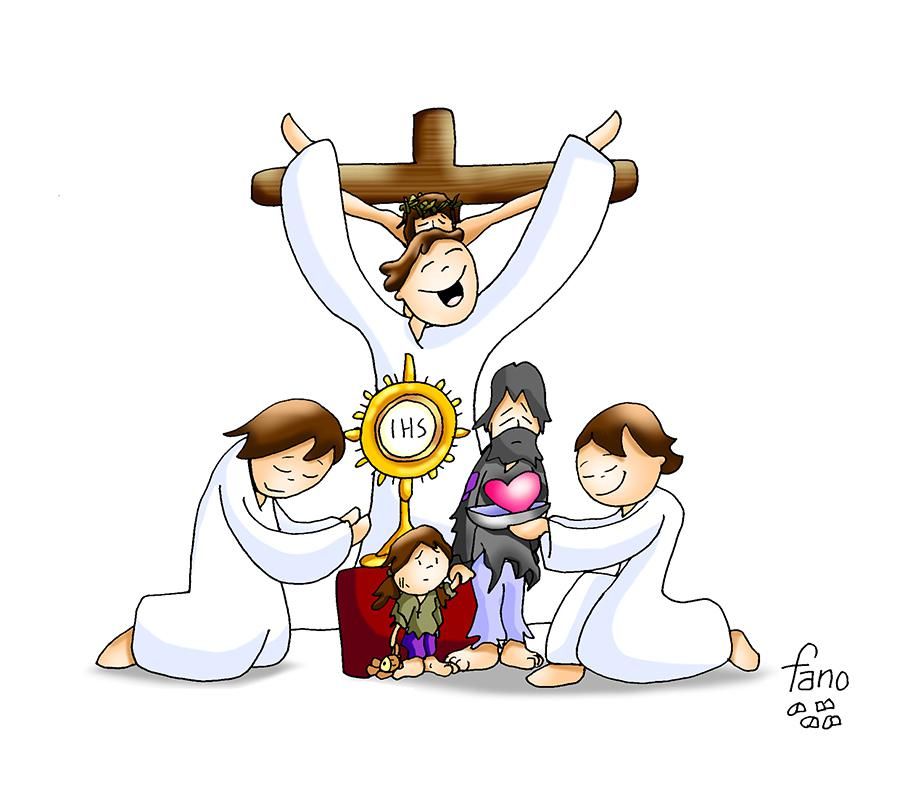 El pan y el vino se transforman en el Cuerpo y en la Sangre de Jesús.
Éste es el Sacramento de nuestra fe.

Todos: Anunciamos tu muerte,
proclamamos tu Resurrección.
¡Ven, Señor Jesús!
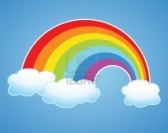 Padre Nuestro
que  estás en el

Santificado sea tu nombre

Venga a nosotros tu

Hágase tu voluntad

en la         como en el 

Danos hoy nuestro          de cada día

Perdona nuestras ofensas

como también nosotros

perdonamos a los que nos ofenden

No nos dejes caer en la tentación 

y líbranos del mal.
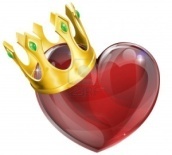 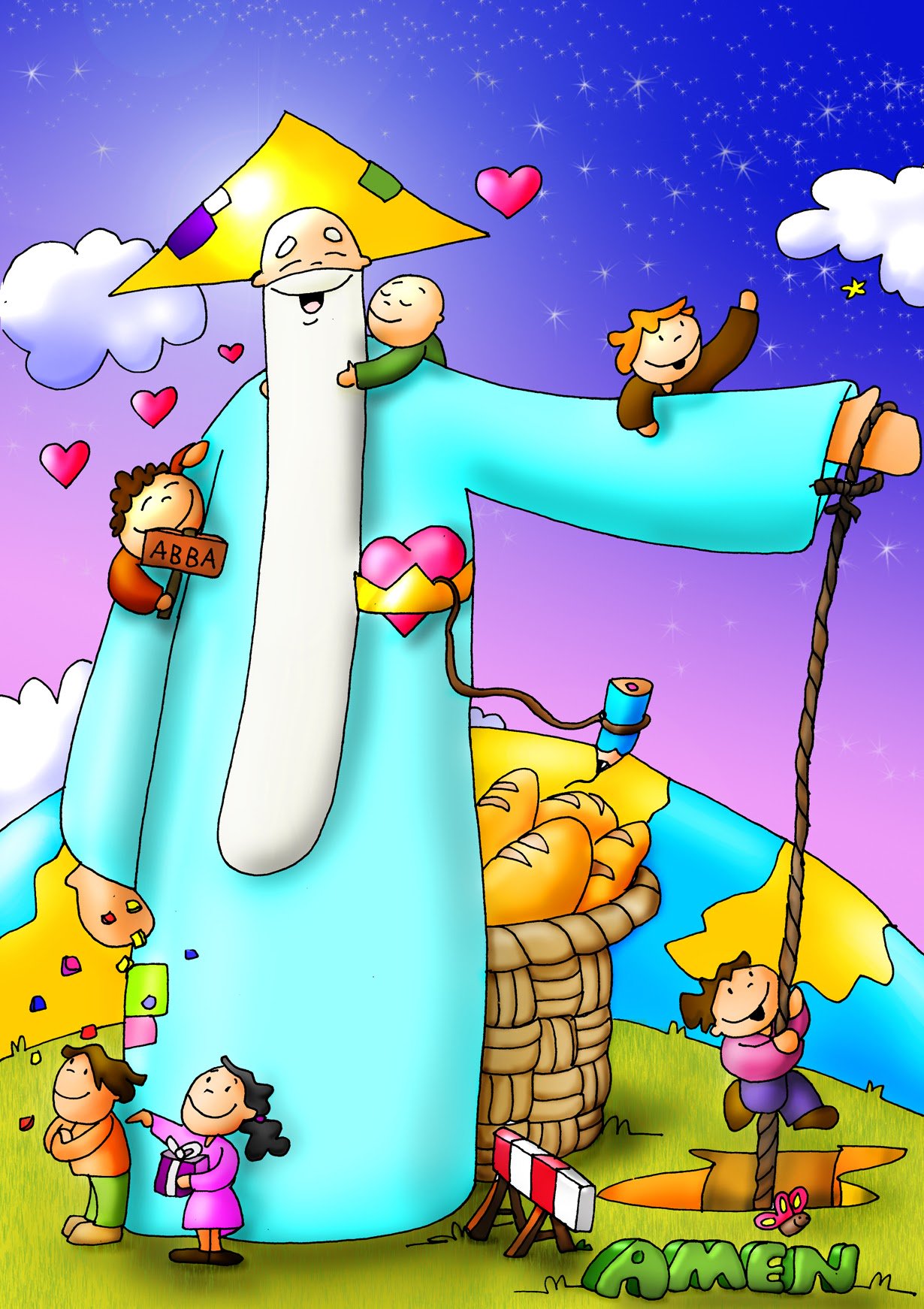 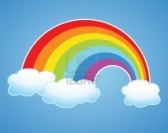 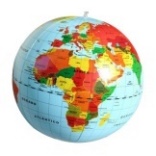 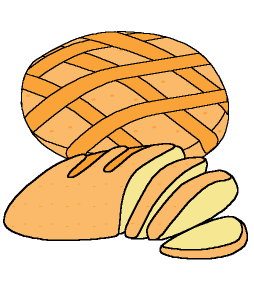 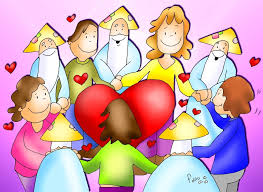 … esperamos la venida gloriosa de nuestro Señor Jesucristo.

Todos: Tuyo es el Reino, tuyo el poder y la gloria, por siempre, Señor.
RITO DE LA PAZ
… La paz del Señor esté siempre con vosotros.

Todos: Y con tu espíritu.

… Daos fraternalmente la paz
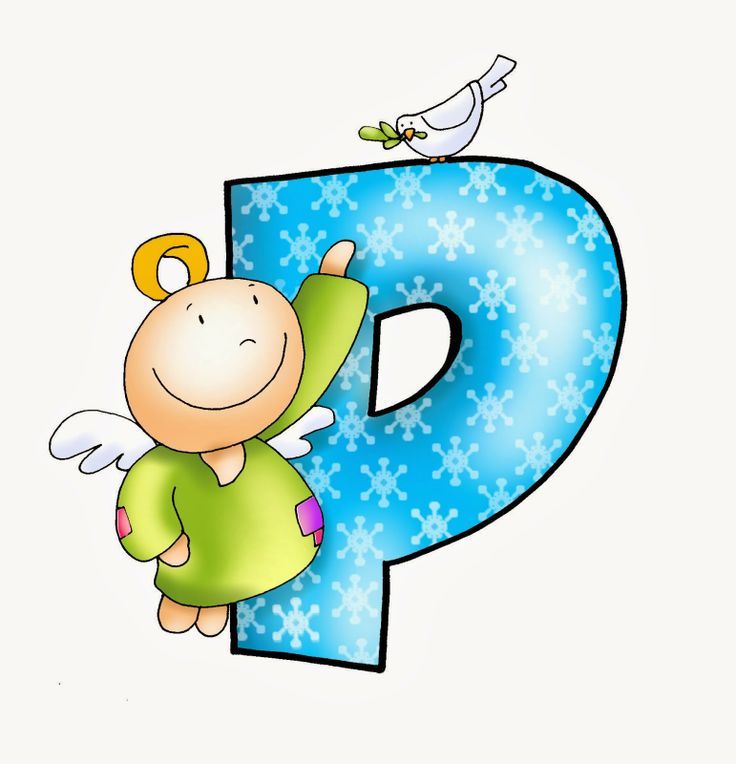 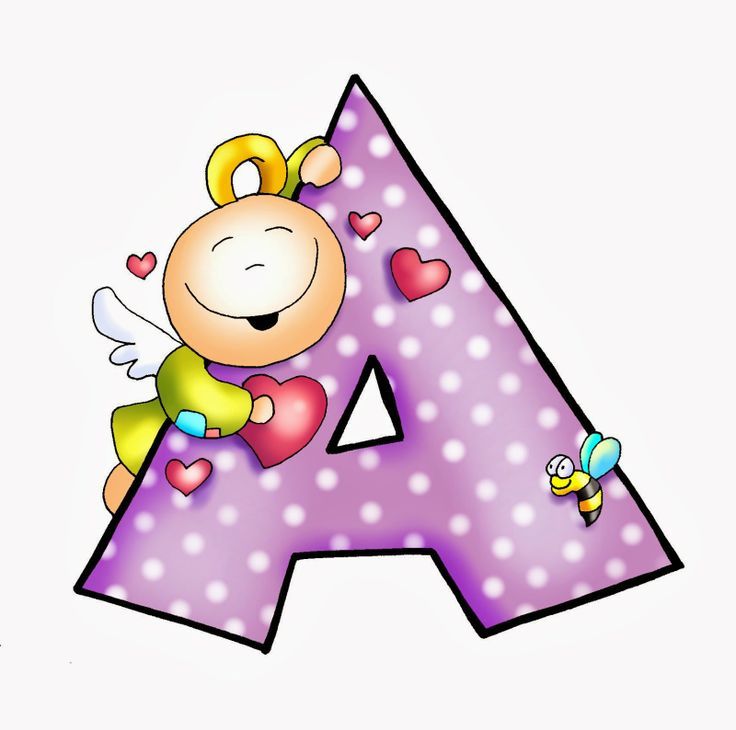 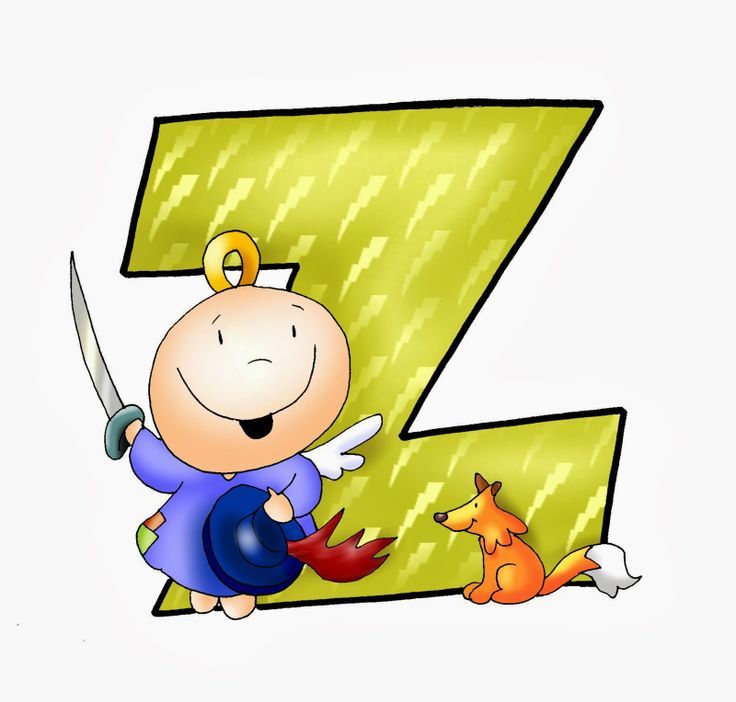 CAMINAMOS EN LA PAZ DE DIOS
Caminamos en la paz de Dios.
Caminamos en la paz de Dios (bis).

Caminamos, caminamos con Él.
Caminamos en la paz de Dios (bis).
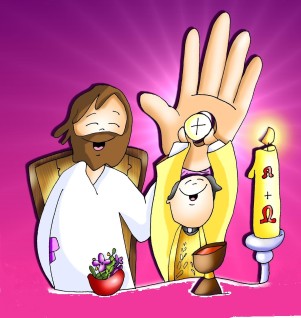 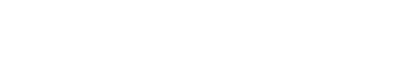 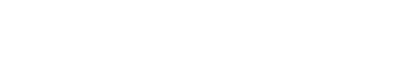 Éste es el Cordero de Dios que quita el pecado del mundo. Dichosos los invitados a la mesa del Señor.

Todos:
Señor, no soy digno de que entres en mi casa, pero una palabra tuya bastará para sanarme.
san Juan 1
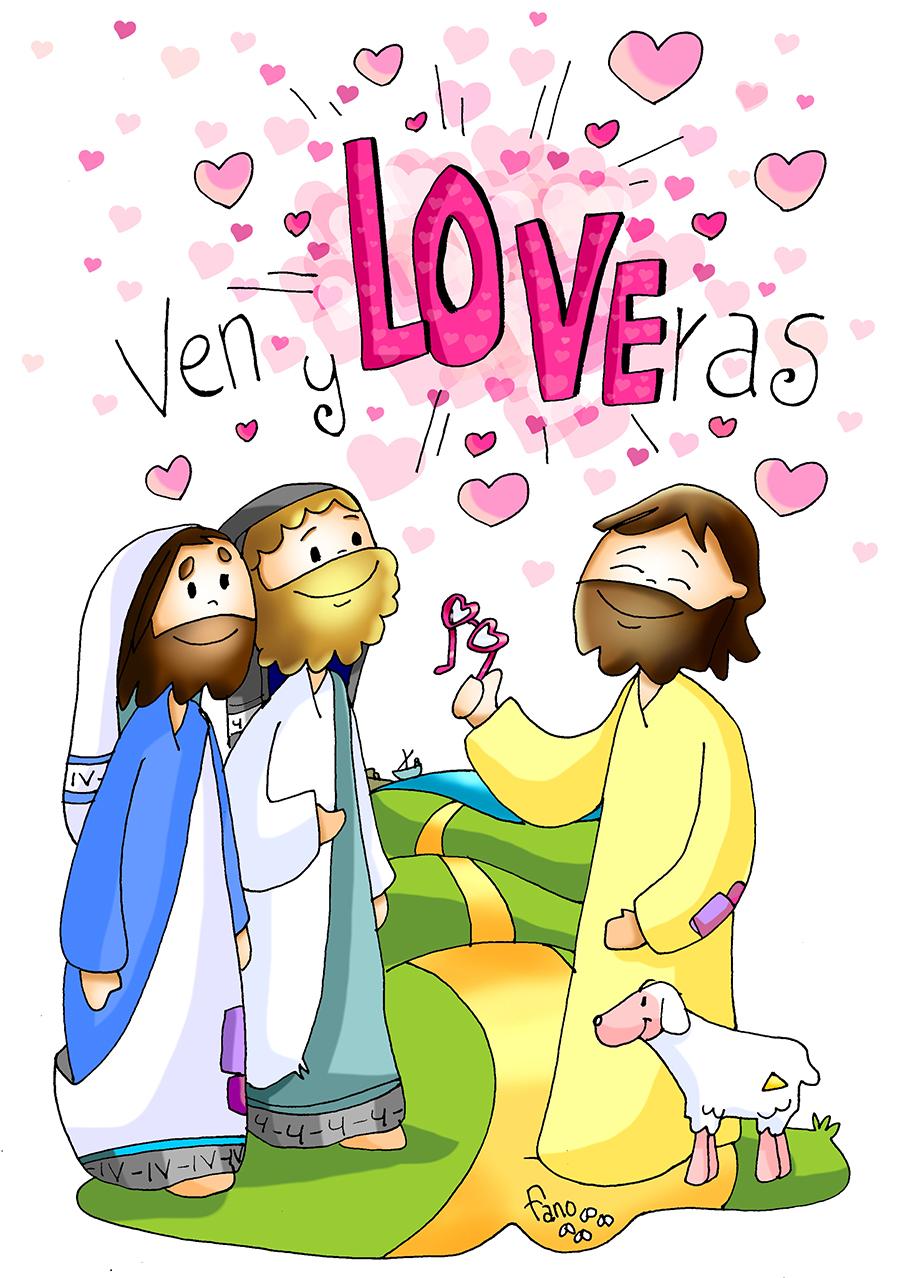 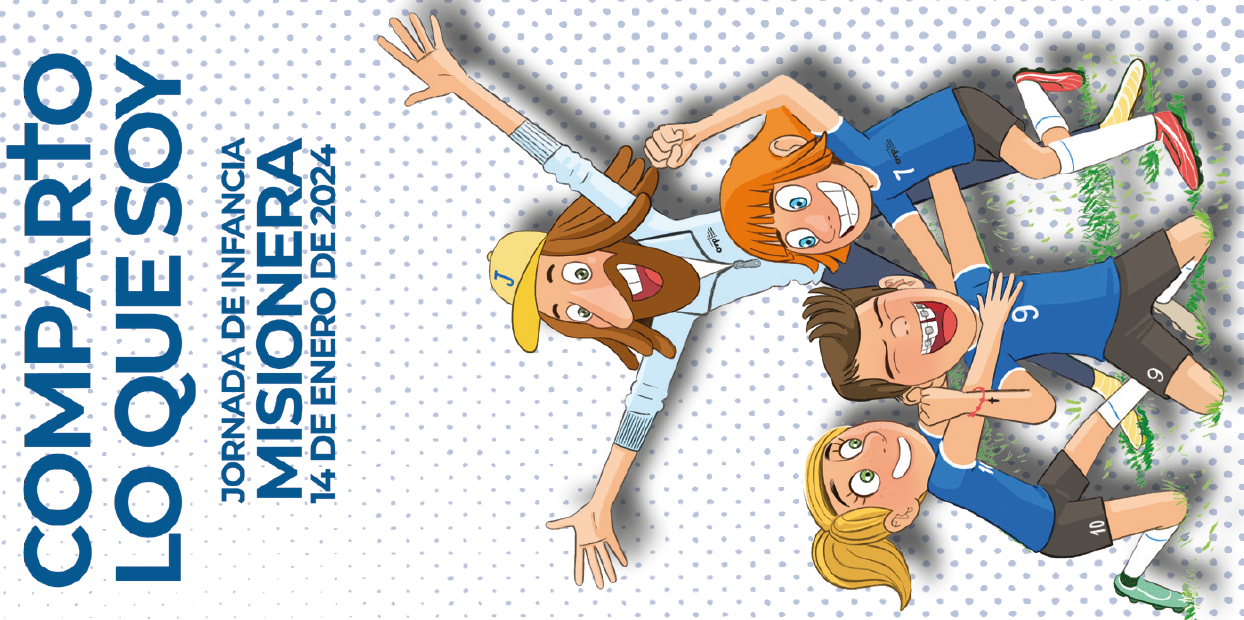 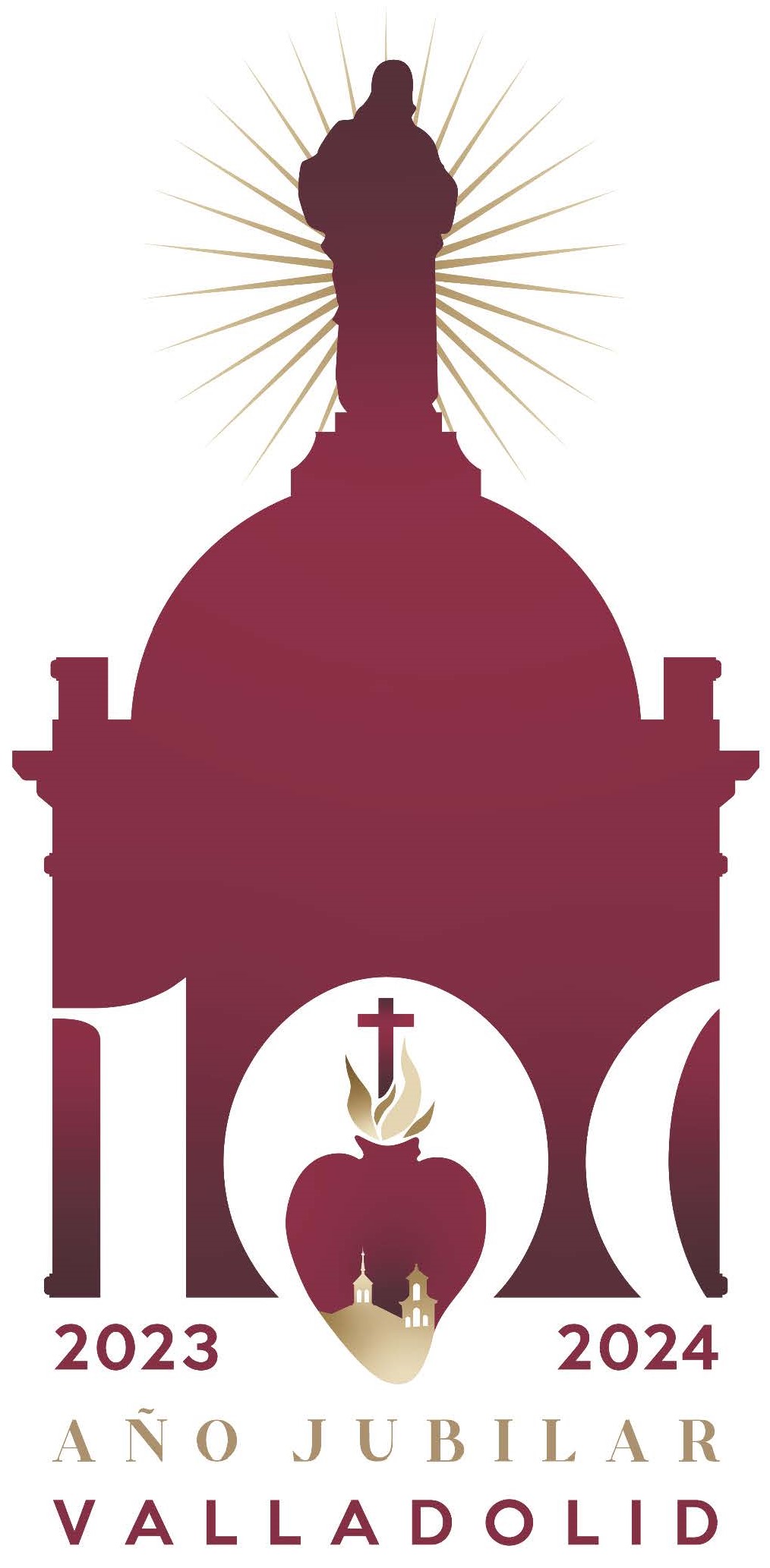 Vieron dónde vivía y se quedaron con él.
CRISTO NACE CADA DÍA
Habrá tierra que sembrar, habrá mies que recoger,
por muchos años que pasen, no cambiará nuestra fe.
La vida es de los que luchan por su propio yo vencer.
Habrá peces que pescar y manos para faenar,
no importará la tormenta pues Cristo la calmará,
seguiremos en la lucha por un mundo de hermandad.
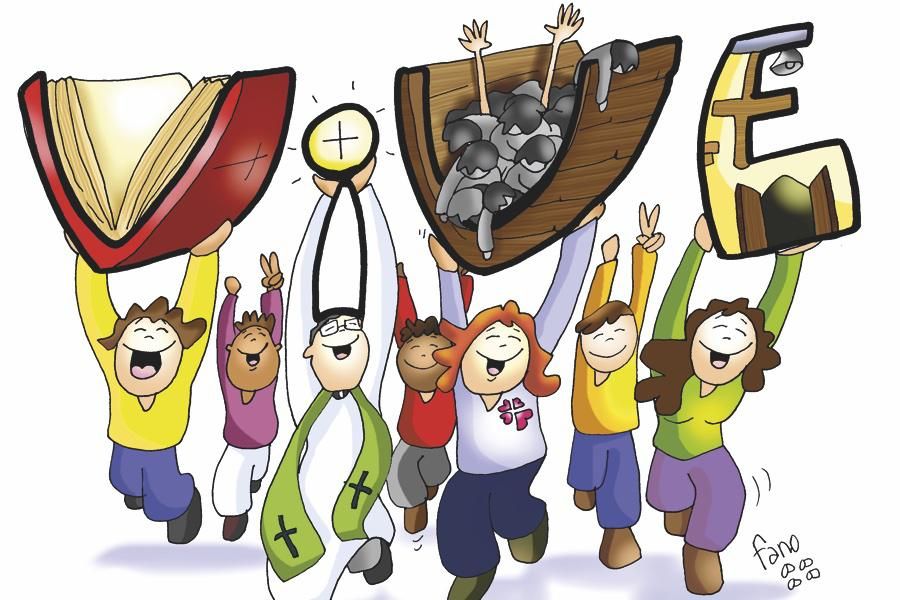 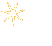 1/3
Cristo nace cada día
en la cara del obrero cansado
en el rostro de los niños que ríen jugando
en cada anciano que tenemos al lado.
Cristo nace cada día
y por mucho que queramos matarlo
nacerá día tras día, minuto a minuto
en cada hombre que quiere aceptarlo.
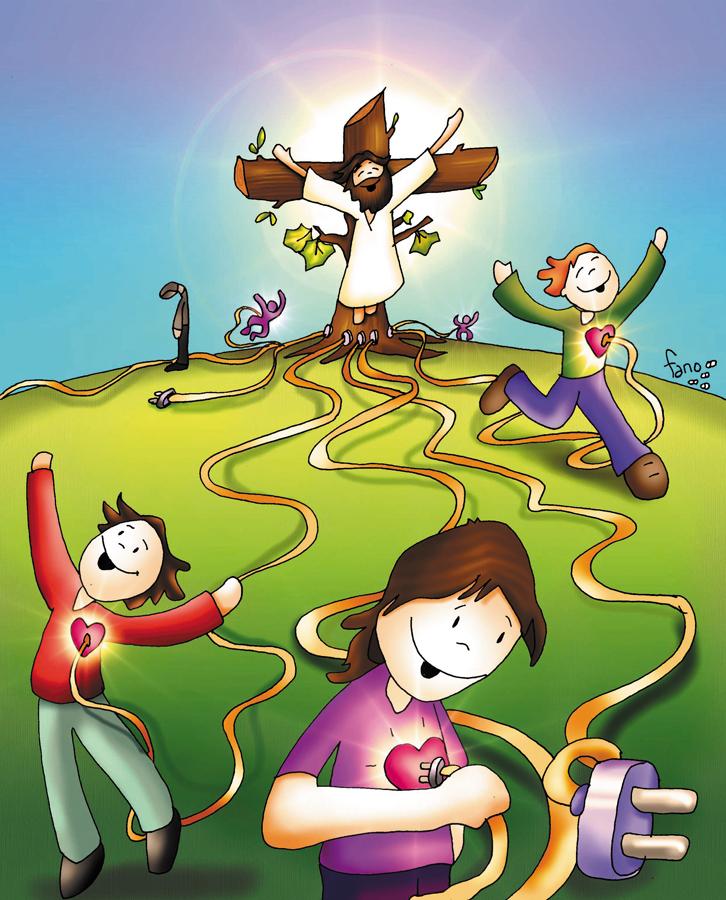 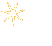 2/3
Hay mucha tierra sembrada, el tiempo traerá su fruto,
ya vendrá quien lo recoja, de momento trabajemos
y si el mundo se acobarda nosotros no callaremos.
Cristo nace cada día
en la cara del obrero cansado
en el rostro de los niños que ríen jugando
en cada anciano que tenemos al lado.
Cristo nace cada día
y por mucho que queramos matarlo
nacerá día tras día, minuto a minuto
en cada hombre que quiere aceptarlo.
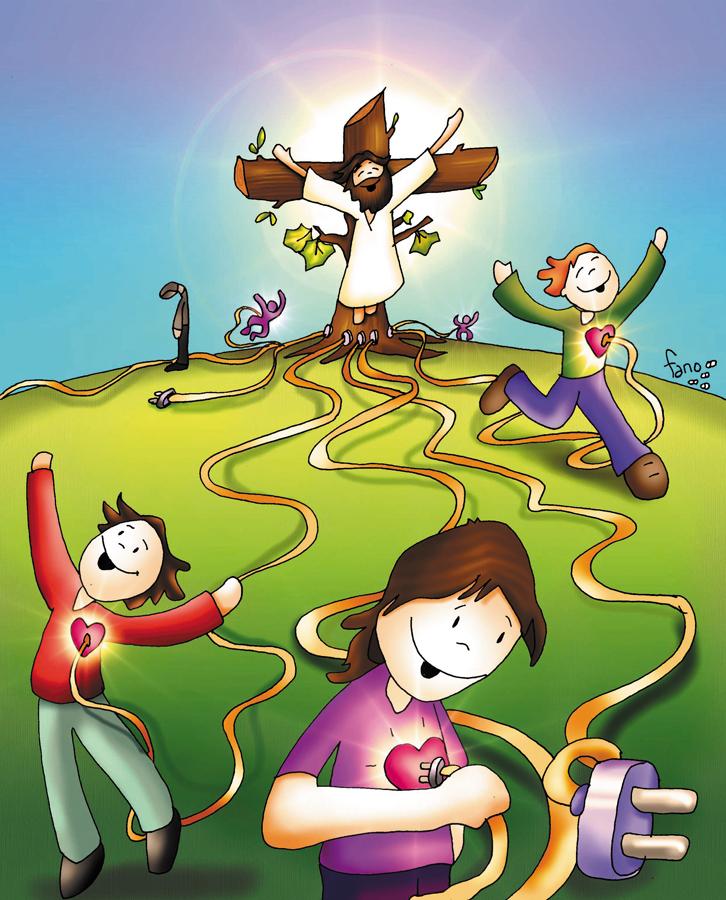 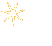 3/3
NADA NOS SEPARARÁ
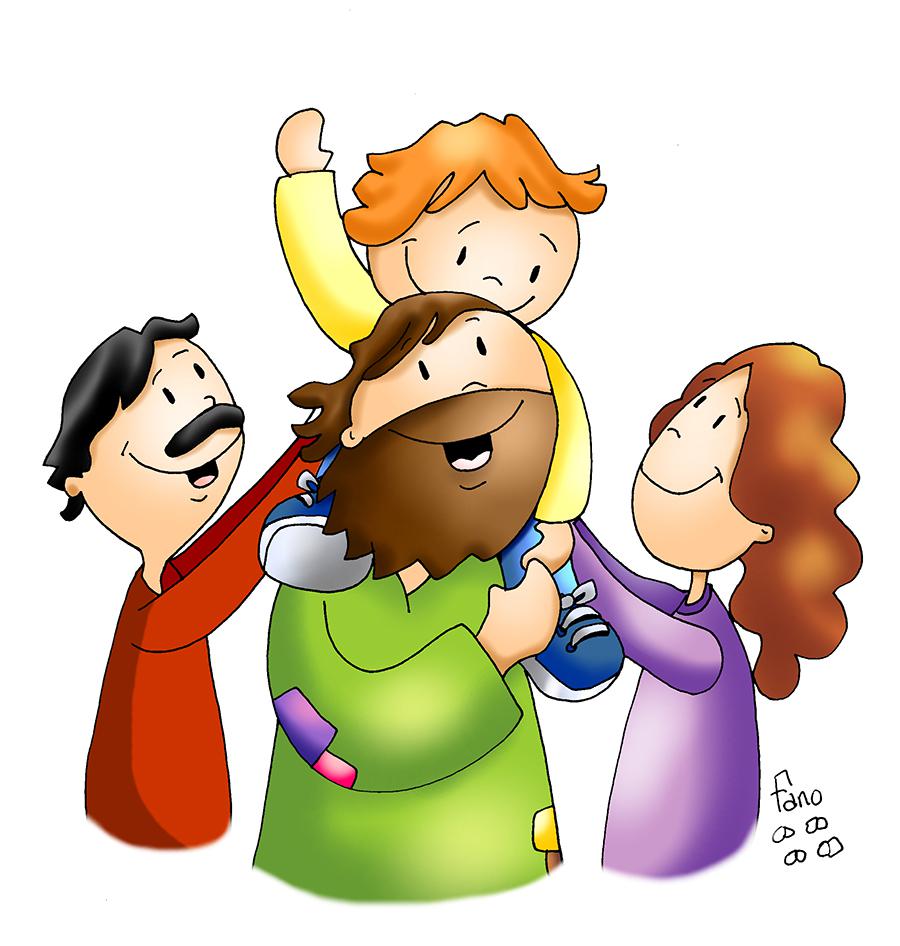 Nada nos separará, 
nada nos separará,
nada nos separará 
del amor de Dios. (bis)
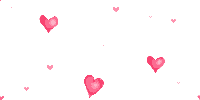 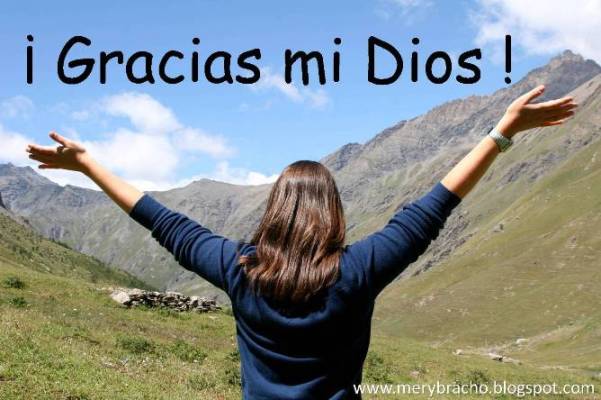 Acción de Gracias
Acción de Gracias
ALMA MISIONERA
Señor, toma mi vida nueva
antes de que la espera desgaste años en mí.
Estoy dispuesto a lo que quieras
no importa lo que sea;
Tú llámame a servir...
 
Llévame donde los hombres
necesiten tus palabras,
necesiten mis ganas de vivir
donde falte la esperanza,
donde falte la alegría,
simplemente por no saber de ti.
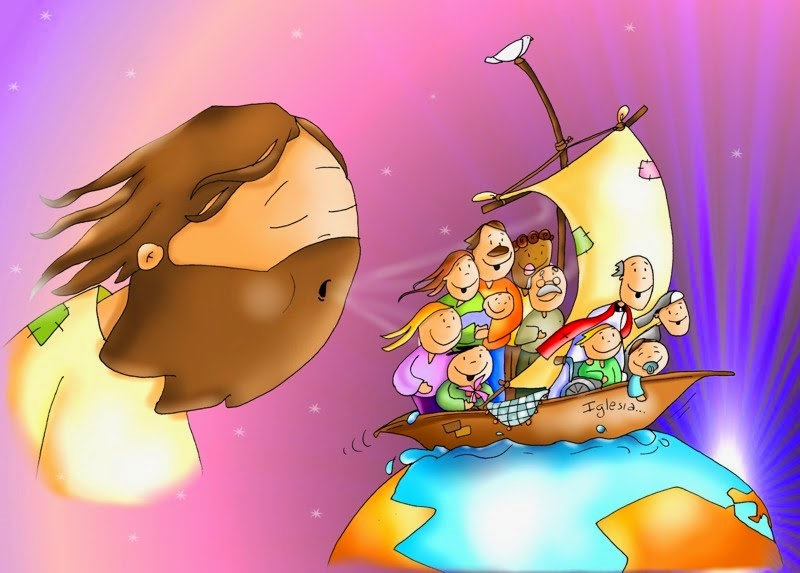 1/3
Te doy mi corazón sincero
para gritar sin miedo, tu grandeza Señor.
Tendré mis manos sin cansancio
tu historia entre mis labios
y fuerza en la oración...
 
Llévame donde los hombres
necesiten tus palabras,
necesiten mis ganas de vivir
donde falte la esperanza,
donde falte la alegría,
simplemente por no saber de ti.
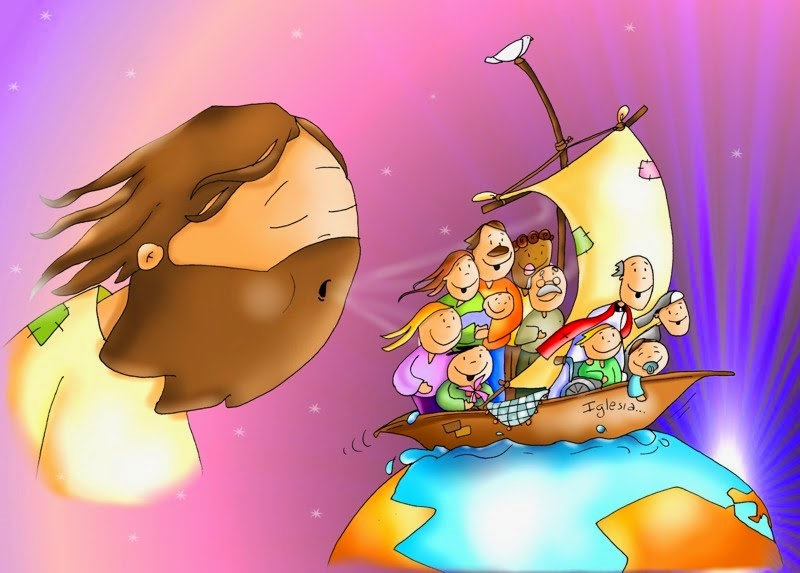 2/3
Y así, en marcha iré cantando
por calles predicando lo bello que es tu amor.
Señor, tengo alma misionera,
condúceme a la tierra que tenga sed de Dios.
 
Llévame donde los hombres
necesiten tus palabras,
necesiten mis ganas de vivir
donde falte la esperanza,
donde falte la alegría,
simplemente por no saber de ti.
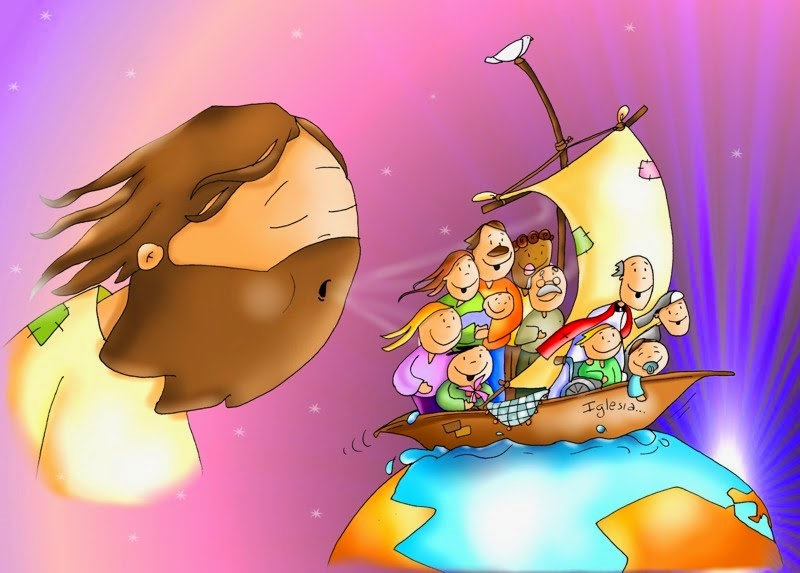 3/3
¡FELIZ DÍA DEL SEÑOR!
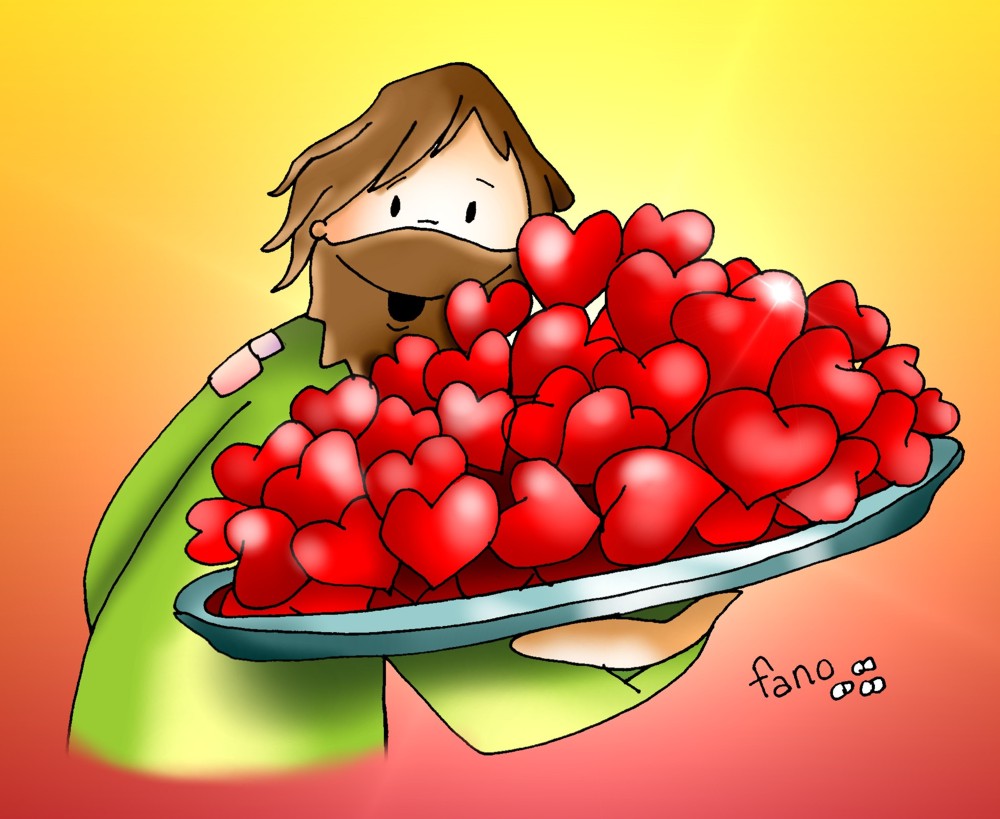 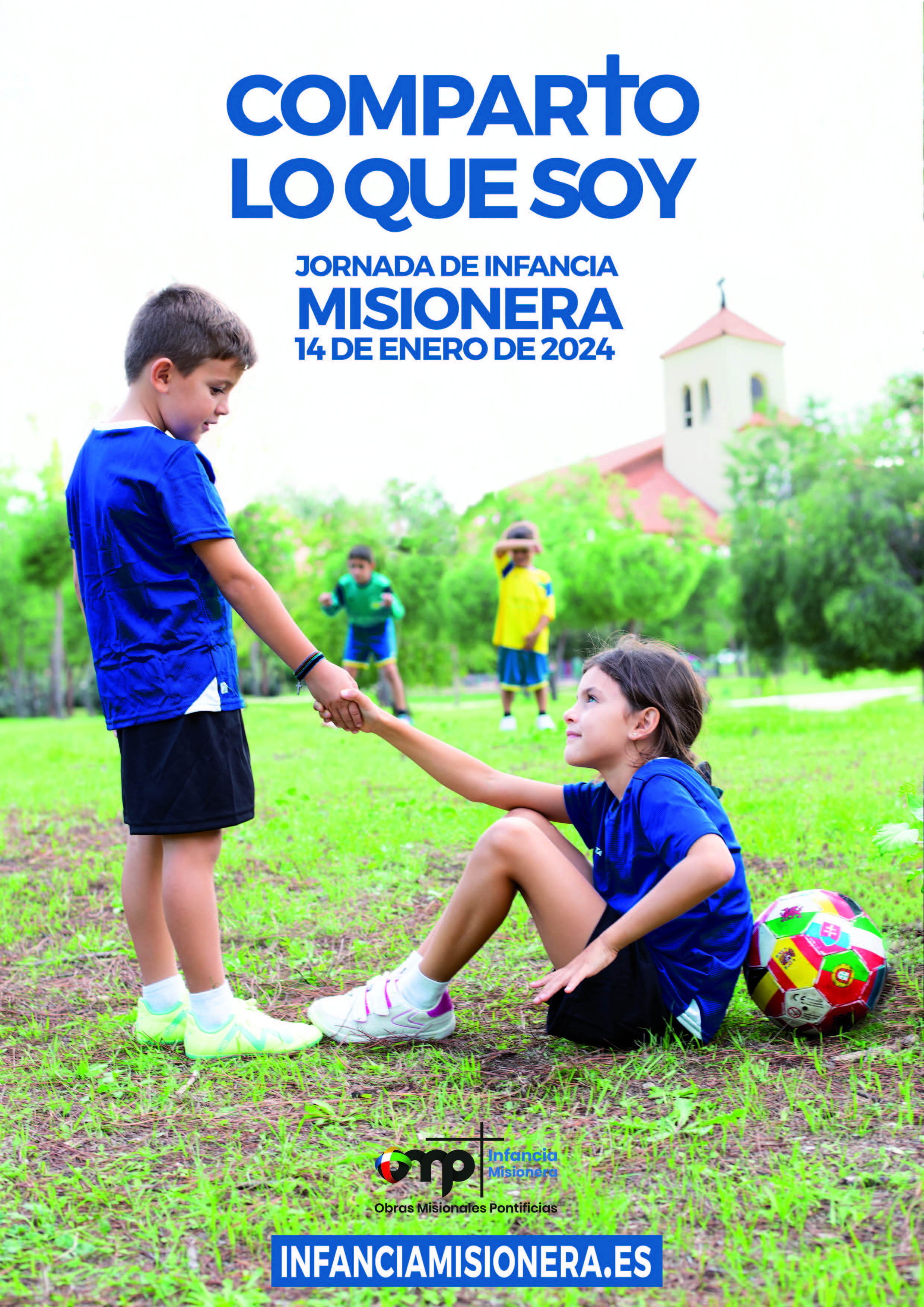 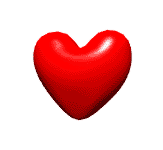 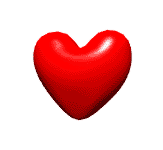 ¡COMPÁRTELO CON LOS DEMÁS!